Volume: Volume of a Pyramid
Intelligent Practice
Silent 
Teacher
Narration
Your Turn
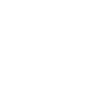 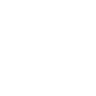 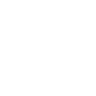 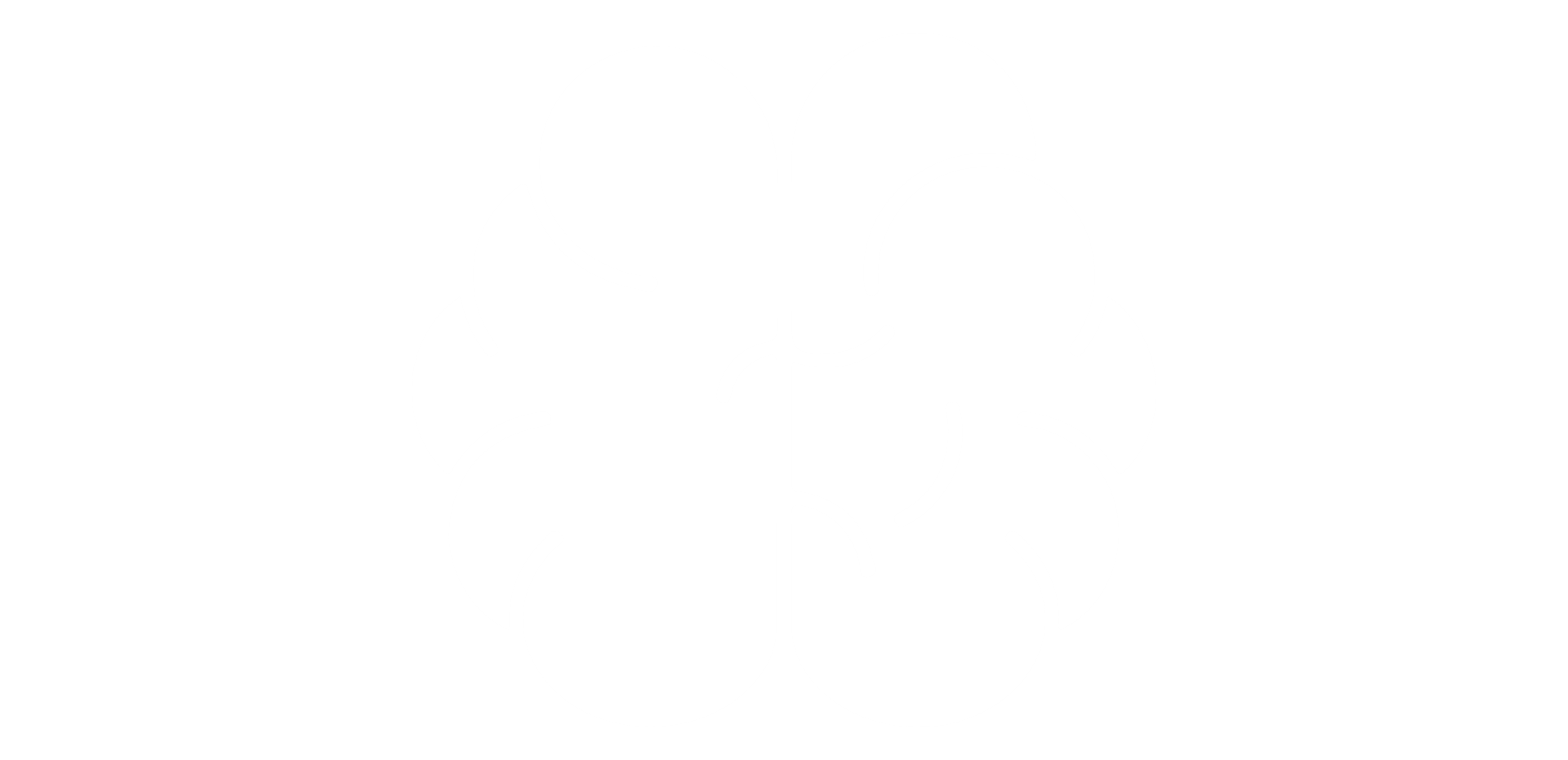 Example
For more videos visit mrbartonmaths.com/videos
Worked Example
Your Turn
10cm
10cm
3cm
6cm
4cm
4cm
@mathsmuse
2cm
10cm
2cm
4cm
6cm
6cm
8cm
8cm
6cm
2cm
20cm
20cm
4cm
6cm
6cm
6cm
4cm
8cm
@mathsmuse
10cm
6cm
8cm
20cm
6cm
8cm
@mathsmuse
2cm
6cm
8cm
2cm
6cm
4cm
@mathsmuse
2cm
4cm
6cm
20cm
4cm
6cm
@mathsmuse